Measurements of radial neutral density profiles from Balmer-α emission in Wendelstein 7-X
T. Romba, F. Reimold, O.P. Ford, T.W.C. Neelis, P. Zs. Poloskei, and the W7-X Team§ 
§ O. Grulke et al 2024 Nucl. Fusion 64 112002
Max-Planck-Institut für Plasmaphysik | Thilo Romba et. al | 02.12.2024
1
Neutral density profiles from Balmer-a emission in Wendelstein 7-X
Abstract
Information on the neutral density distribution in a fusion reactor is crucial in view of plasma fueling from the edge. In order to estimate the radial distribution of neutrals in the Wendelstein 7-X stellarator, H emission from electron impact excitation and recombination is measured at multiple locations and matched with calculated emission spectra. In the introduced framework, the neutral density is reduced to a flux surface quantity, limiting the inference to the confined region. The radial neutral density profiles are parameterized by a low number of spline knots which depict the free parameters within the fitting routine. 
Inferred neutral density profiles are found to agree within one order of magnitude across the available viewing geometries. Toroidally oriented lines of sight are found to systematically predict lower neutral densities. This observation is attributed to the model simplifications in combination with large differences in integration volumes between the geometries. In accordance with expectations, neutral densities are found to decrease with increasing plasma density. Key restrictions of the model are identified in the reduction of the neutral density to a flux surface quantity, uncertainties in the plasma profiles and instrument function, as well as line integration effects outside the last closed flux surface.
Max-Planck-Institut für Plasmaphysik | Thilo Romba et. al | 02.12.2024
2
Neutral density profiles from Balmer-a emission in Wendelstein 7-X
Motivation
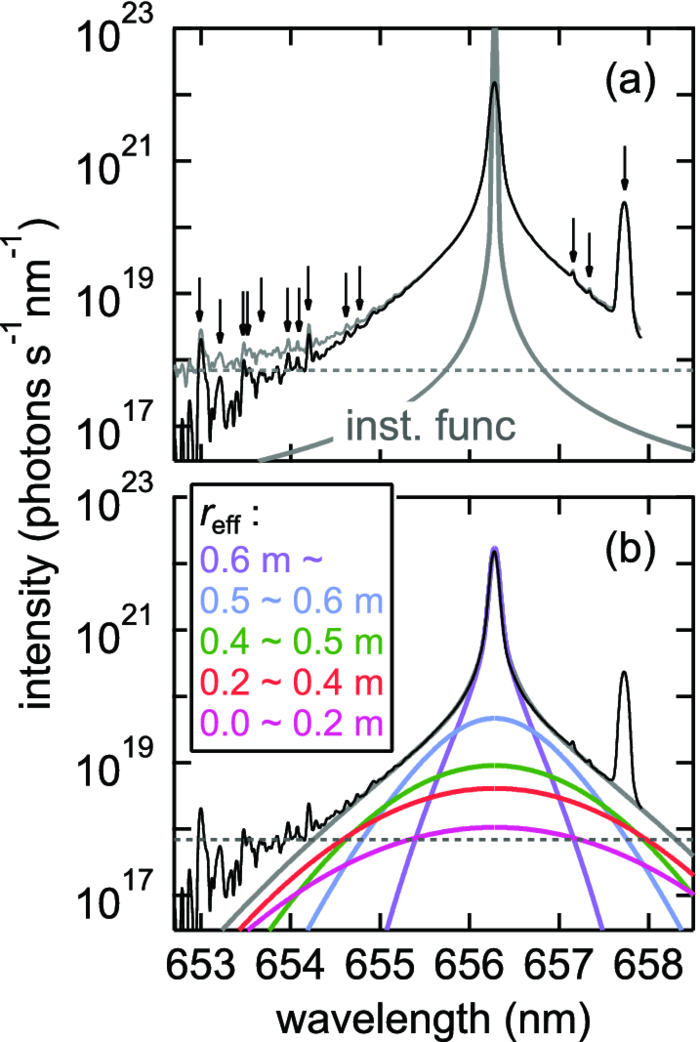 K Fujii, Rev. Sci. Instrum. 85, 023502 (2014)
Max-Planck-Institut für Plasmaphysik | Thilo Romba et. al | 02.12.2024
3
Neutral density profiles from Balmer-a emission in Wendelstein 7-X
Motivation
LCFS
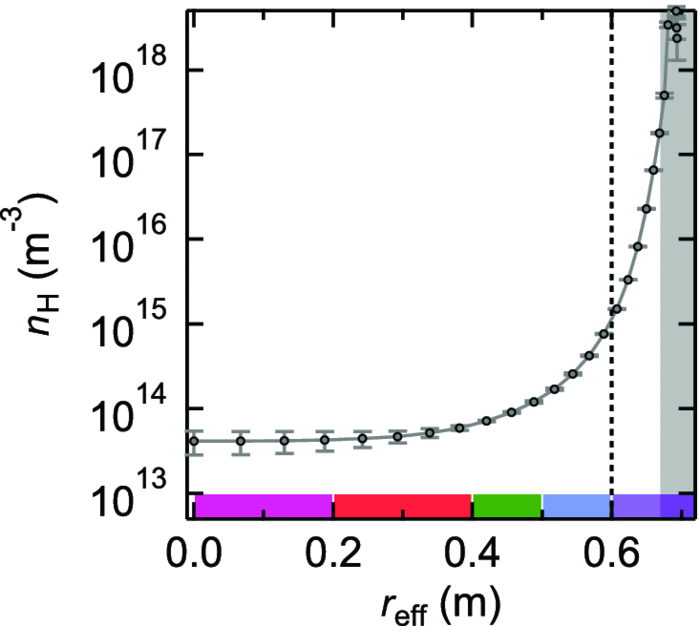 K Fujii, Rev. Sci. Instrum. 85, 023502 (2014)
Max-Planck-Institut für Plasmaphysik | Thilo Romba et. al | 02.12.2024
4
Neutral density profiles from Balmer-a emission in Wendelstein 7-X
Approach
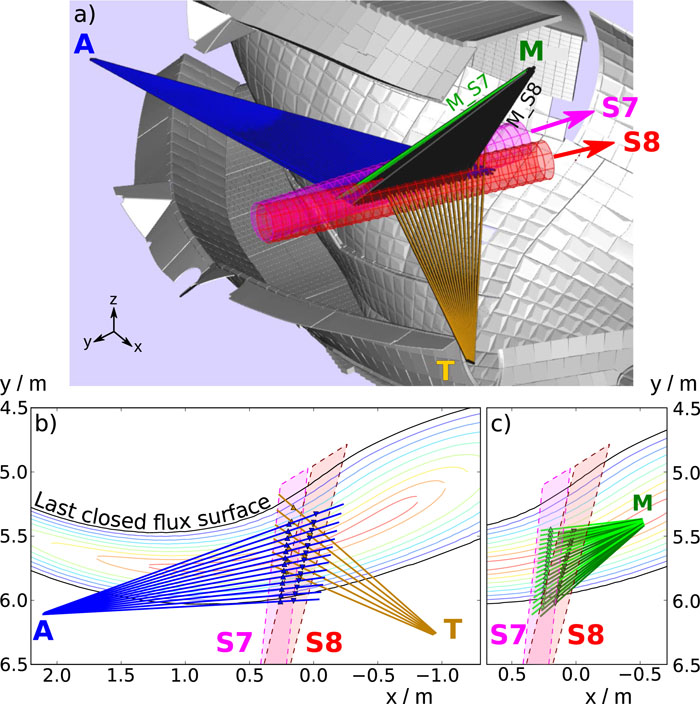 O Ford, Rev. Sci. Instrum. 91, 023507 (2020)
Max-Planck-Institut für Plasmaphysik | Thilo Romba et. al | 02.12.2024
5
Neutral density profiles from Balmer-a emission in Wendelstein 7-X
Instrument function
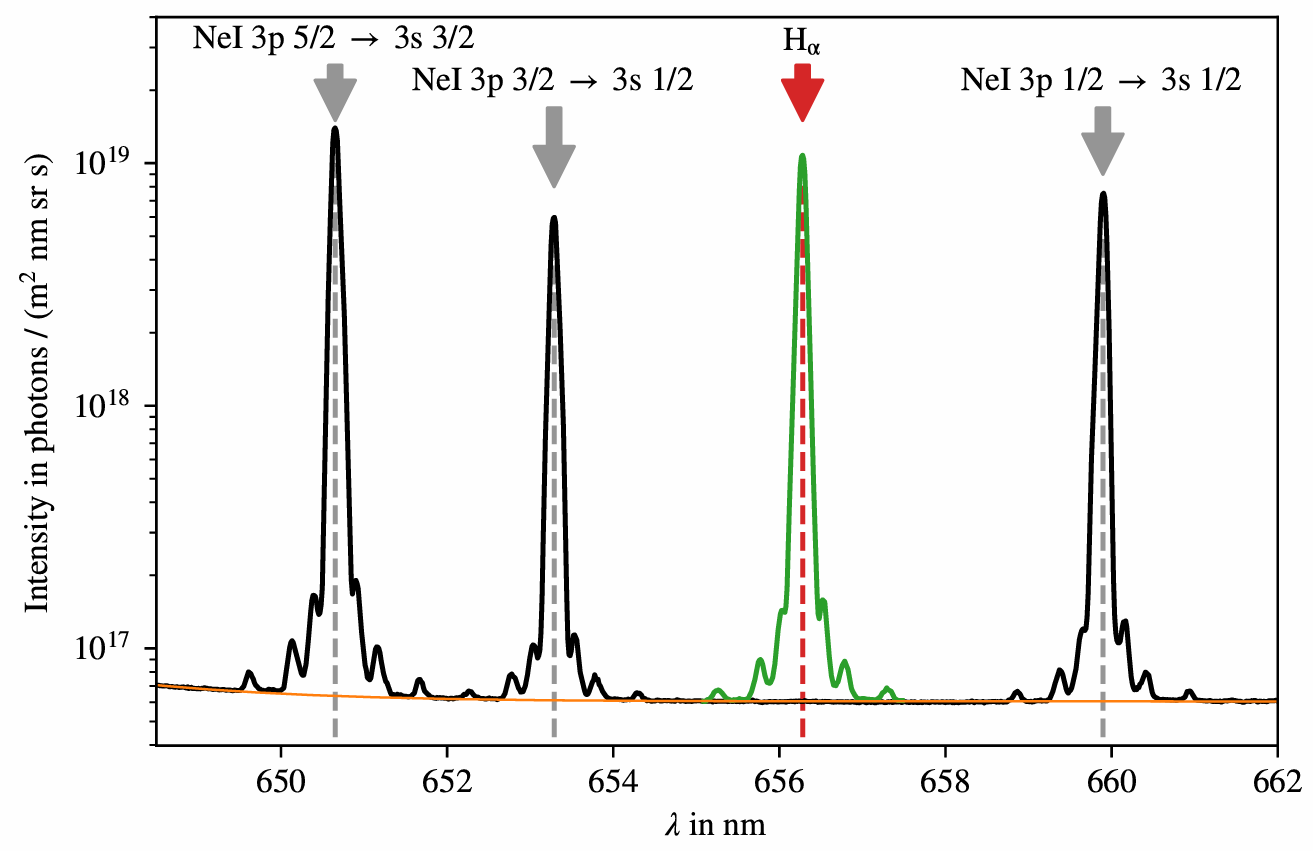 Max-Planck-Institut für Plasmaphysik | Thilo Romba et. al | 02.12.2024
6
Neutral density profiles from Balmer-a emission in Wendelstein 7-X
Spectral fitting
Electron impact excitation
Recombination
Max-Planck-Institut für Plasmaphysik | Thilo Romba et. al | 02.12.2024
7
Neutral density profiles from Balmer-a emission in Wendelstein 7-X
Line of sight geometry
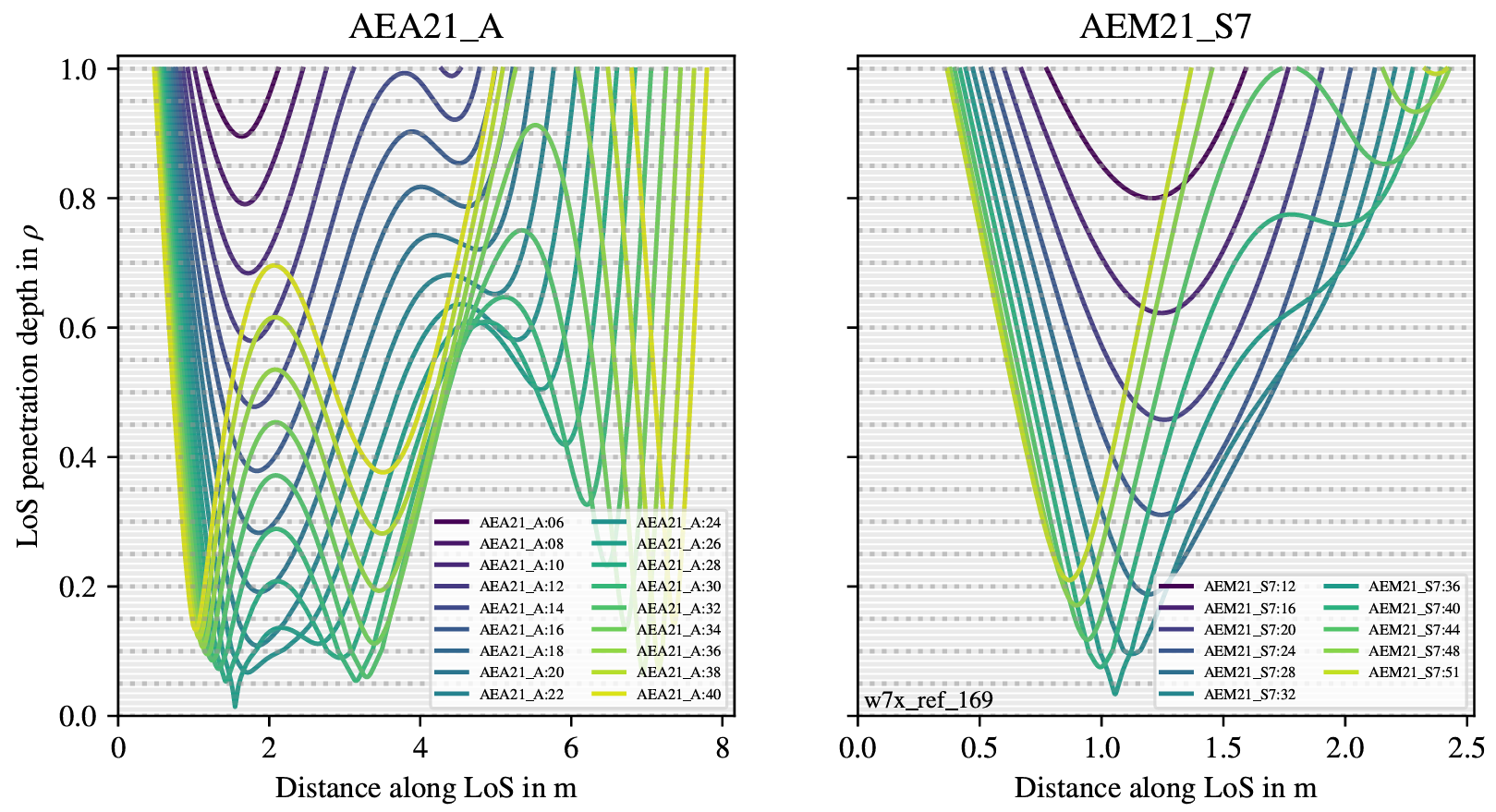 Max-Planck-Institut für Plasmaphysik | Thilo Romba et. al | 02.12.2024
8
Neutral density profiles from Balmer-a emission in Wendelstein 7-X
Spectral fitting
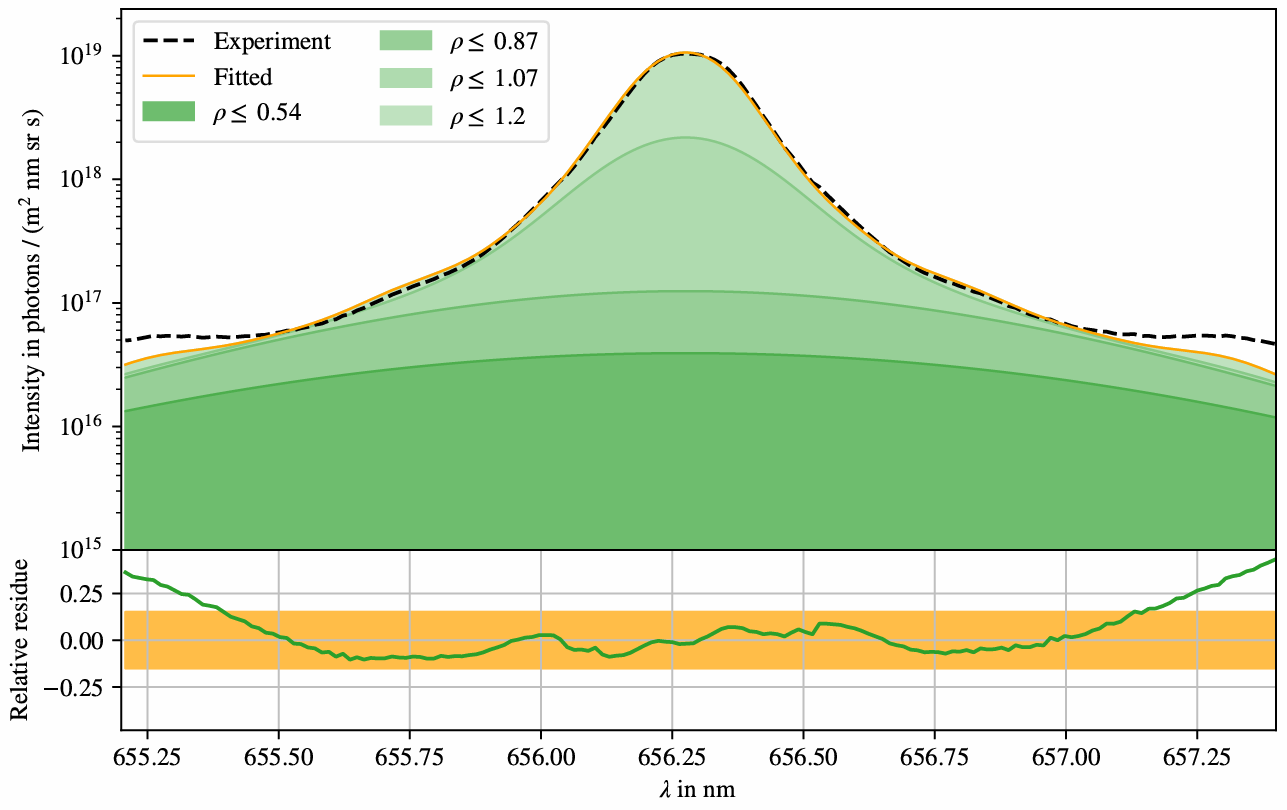 20180920.017
Max-Planck-Institut für Plasmaphysik | Thilo Romba et. al | 02.12.2024
9
Neutral density profiles from Balmer-a emission in Wendelstein 7-X
Neutral density profiles
Doubtable values inside half radius due to low sensitivity of fit to high temperature region
Systematic deviations between line of sight fans
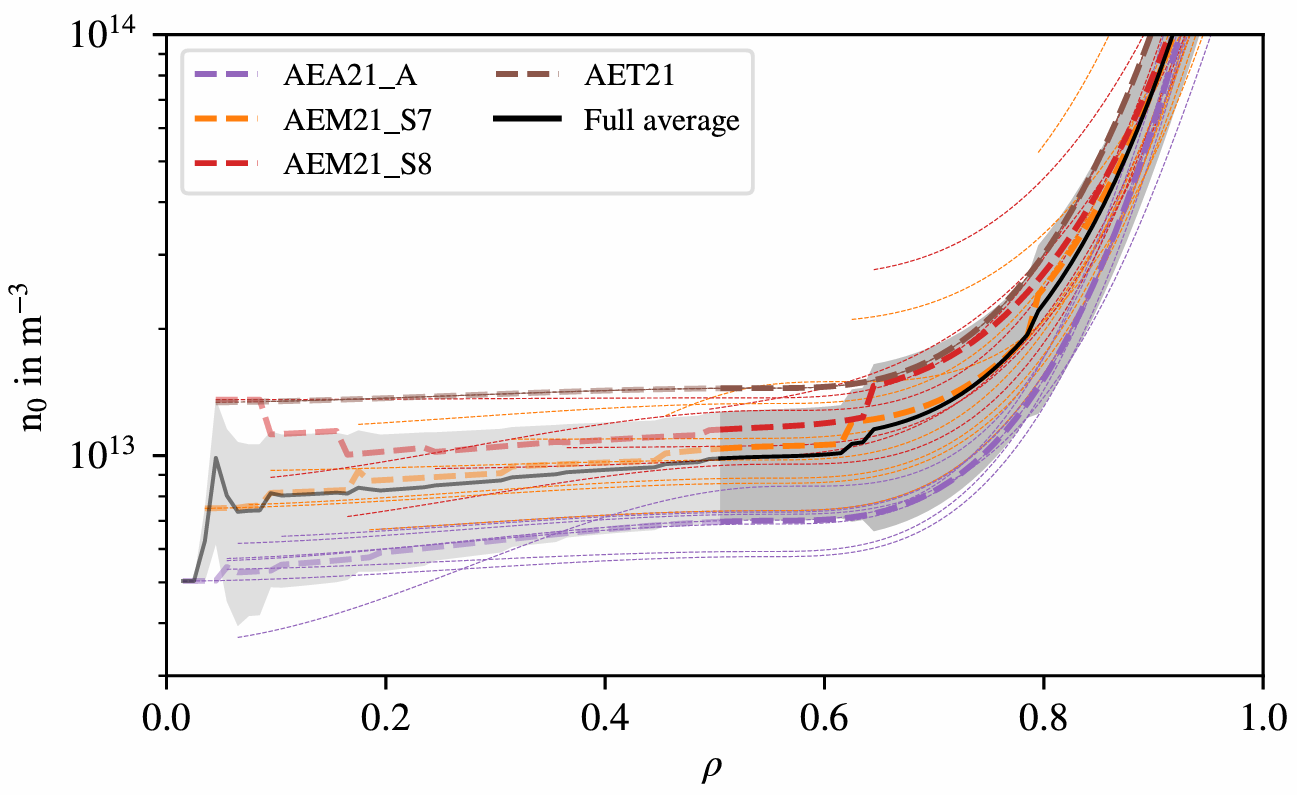 20180920.017
Max-Planck-Institut für Plasmaphysik | Thilo Romba et. al | 02.12.2024
10
Neutral density profiles from Balmer-a emission in Wendelstein 7-X
Neutral density profiles
Doubtable values inside half radius due to low sensitivity of fit to high temperature region
Systematic deviations between line of sight fans
Nonsensible values outside confined region
Determined values found to lie inside sanity check
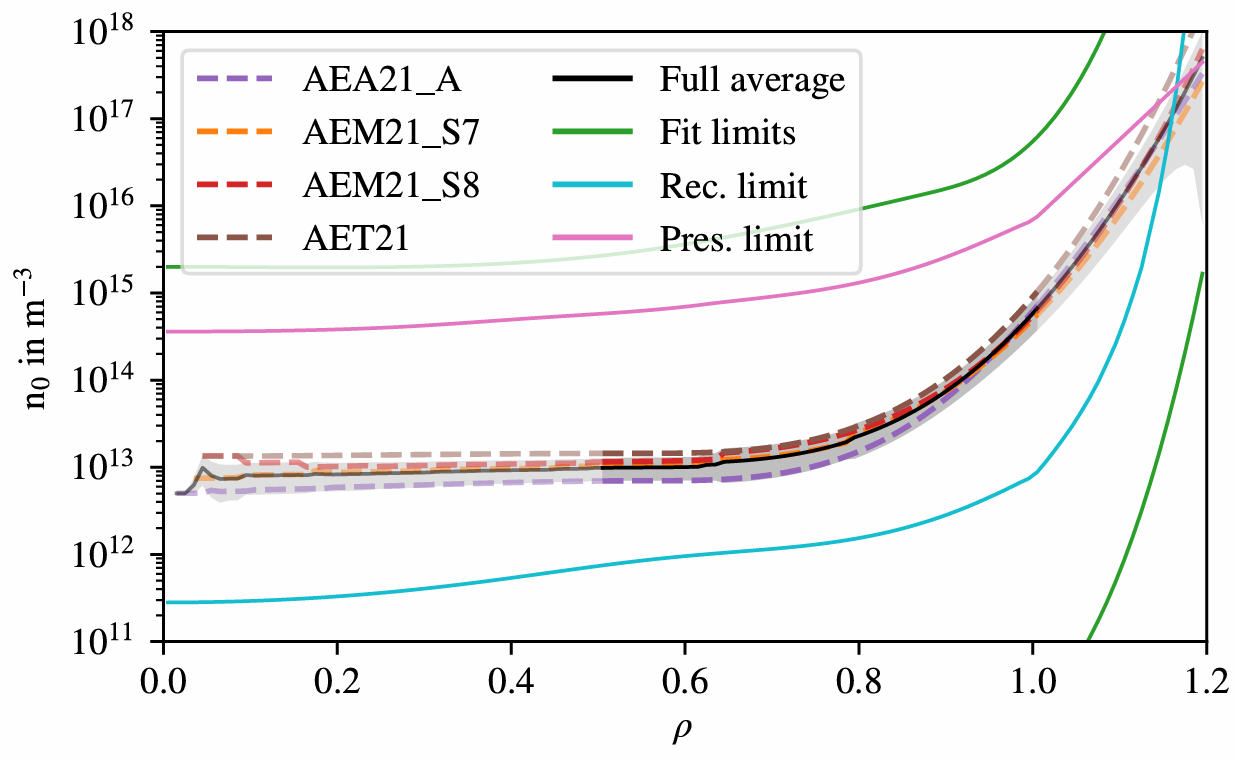 20180920.017
Max-Planck-Institut für Plasmaphysik | Thilo Romba et. al | 02.12.2024
11
Neutral density profiles from Balmer-a emission in Wendelstein 7-X
Reaction to change in plasma density
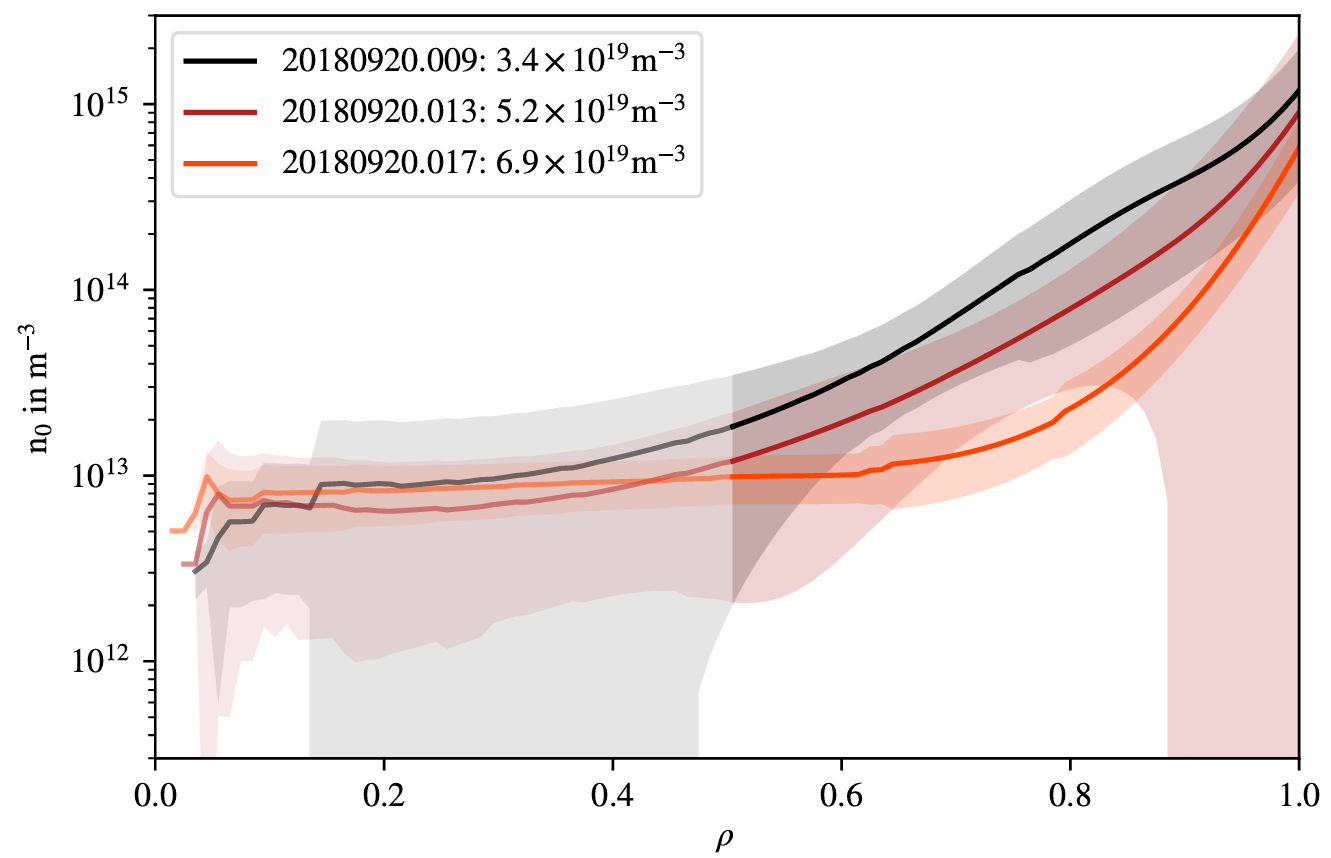 Max-Planck-Institut für Plasmaphysik | Thilo Romba et. al | 02.12.2024
12
Neutral density profiles from Balmer-a emission in Wendelstein 7-X
Summary
Max-Planck-Institut für Plasmaphysik | Thilo Romba et. al | 02.12.2024
13
Neutral density profiles from Balmer-a emission in Wendelstein 7-X
Summary
Max-Planck-Institut für Plasmaphysik | Thilo Romba et. al | 02.12.2024
14
Neutral density profiles from Balmer-a emission in Wendelstein 7-X
Backup
Max-Planck-Institut für Plasmaphysik | Thilo Romba et. al | 02.12.2024
15
Neutral density profiles from Balmer-a emission in Wendelstein 7-X
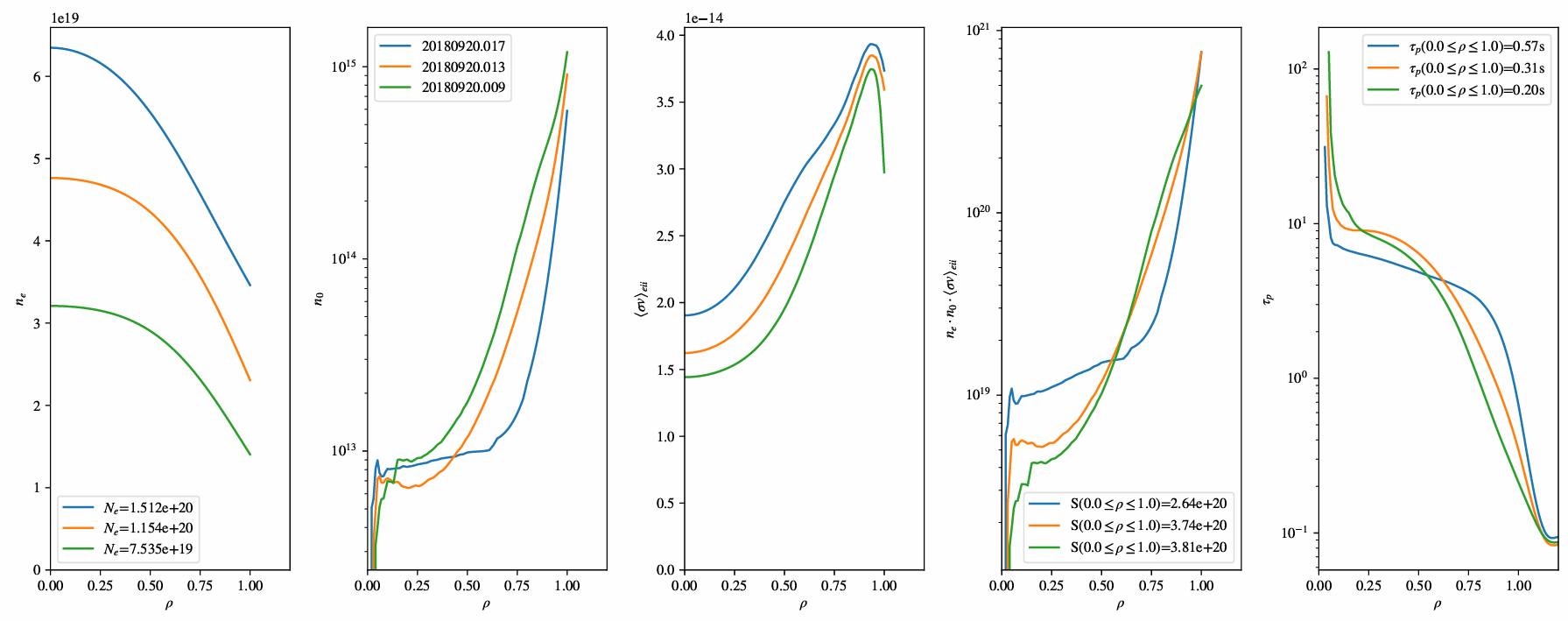 Max-Planck-Institut für Plasmaphysik | Thilo Romba et. al | 02.12.2024
16
Neutral density profiles from Balmer-a emission in Wendelstein 7-X